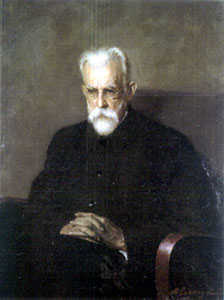 Володиимир 
Іванович
Вернадський
1863 - 1945
Дитинство і родина майбутнього вченого
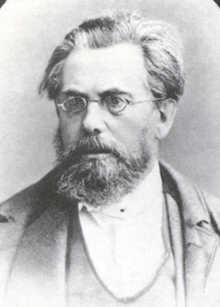 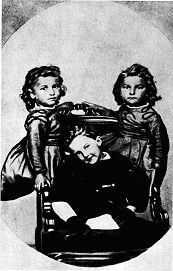 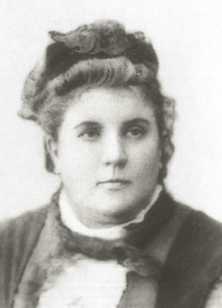 Батько  - Іван Васильович
1821 - 1884
Посади: зав. кафедрою
політекономії в Київському,
викладач політекономії та 
статистики в Московському
університетах ;
професор Головного 
педагогічного  інституту  в
Петербурзі
Мати – Ганна Петрівна 
Константинович 
1837 - 1898
(друга дружина батька)
Учителька музики та співів
Володя з молодшими сестрами: 
Катериною та Ольгою
1868  рік
Вчителі  Володимира  Вернадського
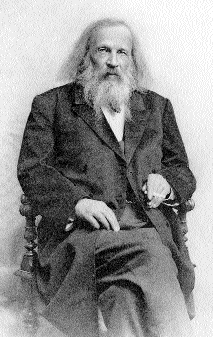 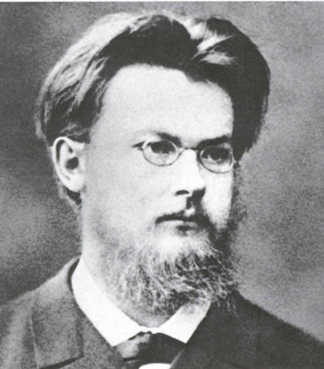 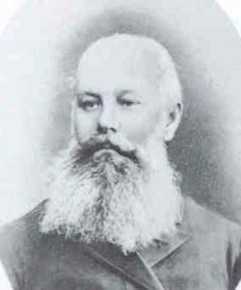 Докучаєв В.В.
1846 - 1903
Мендєлєєв Д.І.
1834 - 1907
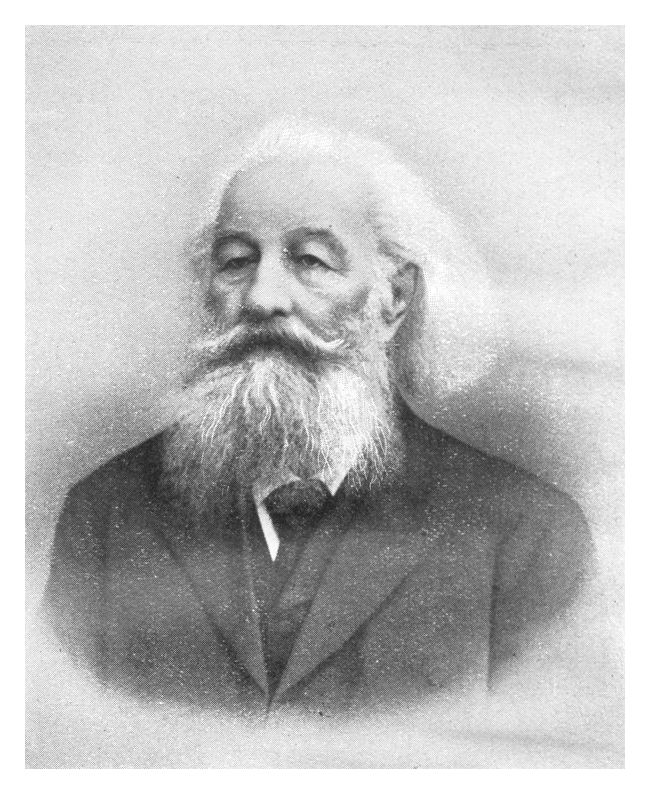 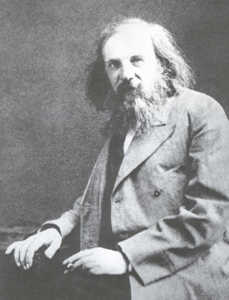 1886 рік
Навчався В.І.Вернадський 
в Петербурзькому 
університеті 
на фізико-математичному
факультеті (1881 – 1885)
Бекетов А.М.
1825 - 1902
Воєйков О.І.
1842 - 1916
БРАТСТВО
Під час навчання в університеті В.І.Вернадський увійшов до одного з народницьких 
гуртків – науково-літературного товариства.
З надр товариства виникло у 1885 році Братство, діяльність якого прийняла 
науково-етичний характер. Члени Братства за власні кошти видавали книги для 
народу, відкрили в Петербурзі народні читальні, вели просвітницьку роботу.
Братство проіснувало 35 років. Друзі листувалися, щороку 30 грудня зустрічалися 
сім’ями, проводили разом літні канікули. 30 грудня 1921 року в останній раз 
зібралось разом братство.
Коли в 1942 році Вернадський одержав Сталінську премію (200 тис. руб.), то 
100 тис. руб. він передав на оборону країни, а решту розділив між друзями і 
вдовами померлих друзів, собі не залишивши нічого.
Доля України і її народу хвилювали Вернадського завжди: В.І.Вернадський написав статтю “Українське питання і російське суспільство”, яка була вперше опублікована лише у 1988 році.
    Саме Володимир Вернадський, вчений та громадянин світу,  доклав чималих зусиль для створення Української  Академії Наук і став  її першим “головою” (президентом)  у 
1918 році. 
    Очолив  універсальну  Національну  бібліотеку  України  при  УАН  у 1918 році.
Революційність поглядів Володимира Вернадського
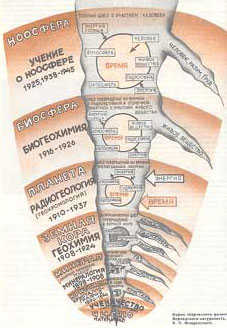 В одному із французьких наукових  журналів В.І.Вернадського названо хрещеним батьком глобальної екології.
В.І.Вернадський читав наукову літературу на 15 іноземних мовах, деякі свої наукові статті писав французькою, англійською, німецькою мовами. Окремі праці Вернадського за його життя не друкували, інші – вилучали з друку і продаж та забороняли. Його думки та наукові погляди часто були пророчими:
“Неможливо відкласти турботу про вічне і велике на той час, коли буде досягнута  для всіх можливість задоволення своїх елементарних потреб. Інакше буде пізно.”
“Ми стоїмо перед майбутнім владарюванням радіоактивної енергії, більш 
потужної, ніж електрична”
“Вдивляючись у зміни, що вносяться новою геологічною силою – силою 
культурного людства -  створеною підготовкою мільйонів років змін живої 
речовини, - бачиш, що агентом, який приводить її в рух, є свідомість, розум, 
нова сила на нашій поверхні”
“В науці нема до цих пір ясної свідомості, що явища життя і явища неживої 
природи, взяті з геологічної, тобто планетної, точки зору, є проявами 
єдиного процесу”
“З усього обсягу фактів, точно встановлених, мені здається випливає, що 
цим майбутнім людства є автотрофність  людства – більш простими 
словами, незалежність його існування від навколишньої живої матерії – 
рослин і тварин”
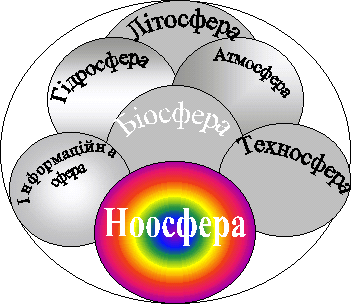 “Ідеї вічності та безначальності життя, тісно пов’язані з її організованістю, 
є тією течією наукової думки, послідовне проявлення якої відкриває 
перед науковою творчістю надзвичайно широкі горизонти”
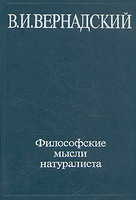 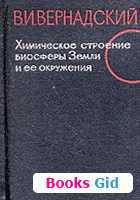 Роботи Вернадського,
сучасні видання:
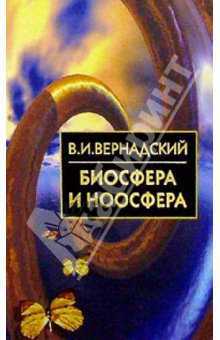 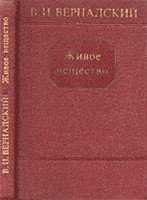 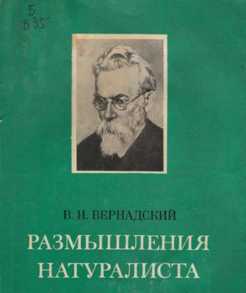 Меморіальні дошки Вернадському на будівлях Радієвого інституту  
(Москва) та готелю “Вікторія” (Кременчук)
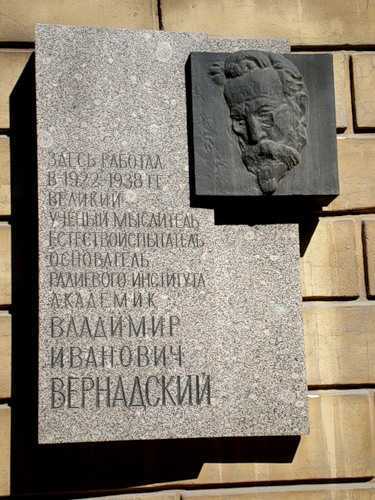 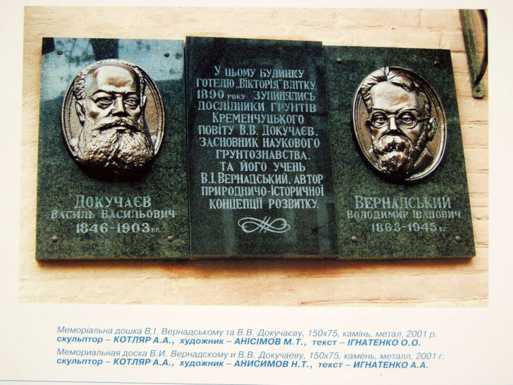 Пам’ятники Вернадському
у Києві та Кременчуці
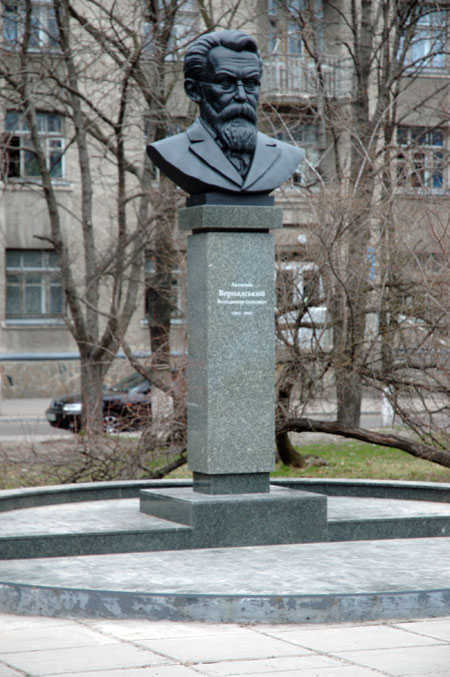 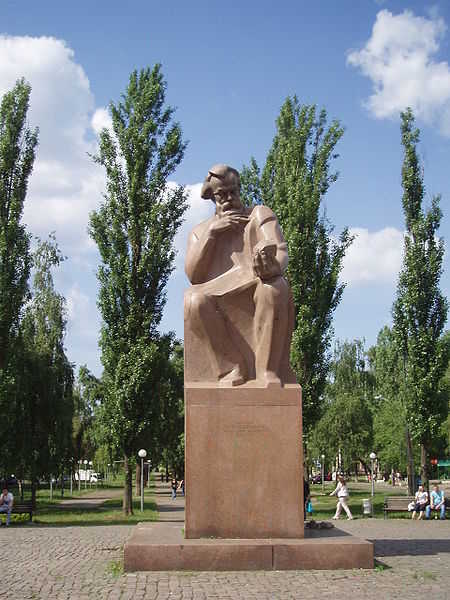 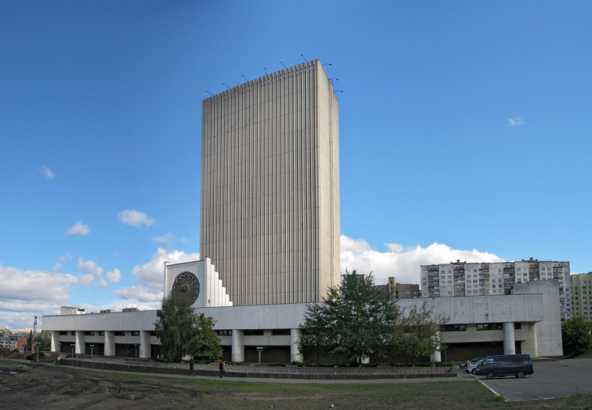 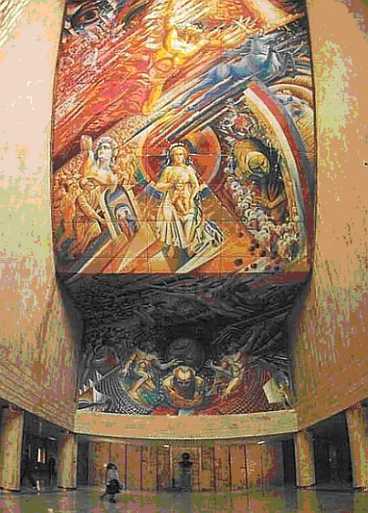 Національна бібліотека України 
ім. В.І.Вернадського
м. Київ
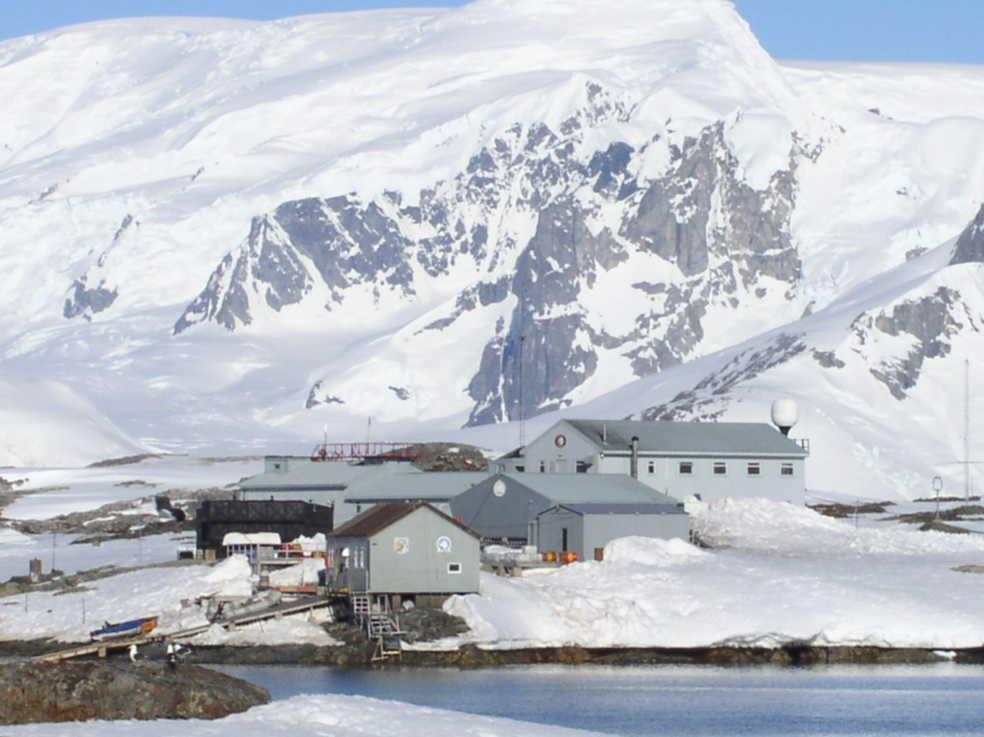 Антарктична науково-дослідна 
станція  “Академік Вернадський”
о. Галіндез
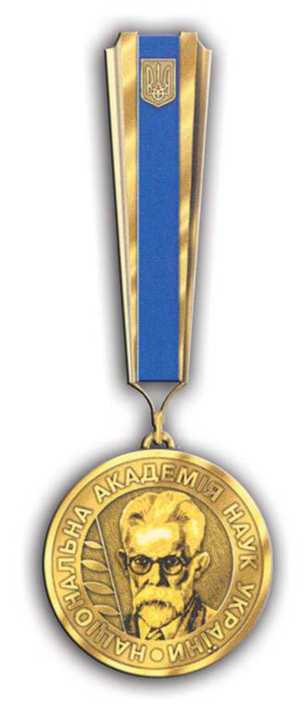 З метою відзначення вчених за видатні досягнення в галузі природничих, технічних та соціогуманітарних наук, наукові праці, відкриття та винаходи, що мають важливе наукове й практичне значення та утверджують авторитет української науки, на честь першого президента Української академії наук – видатного вченого, академіка Володимира Івановича Вернадського, а також з нагоди святкування  85-річчя створення Академії у 2003 році Президією НАН України засновано золоту медаль імені В.І.Вернадського Національної академії наук України.
Золота медаль імені В.І.Вернадського є найвищою відзнакою НАН України, яка присуджується щорічно до дня народження академіка В.І.Вернадського (12 березня) двом вченим – одному вітчизняному і одному зарубіжному.